Программа «Разделяй с нами»
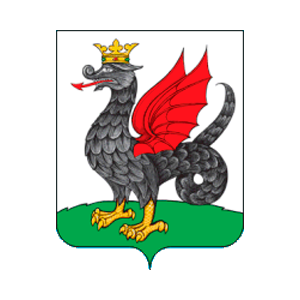 Муниципальное бюджетное общеобразовательное учреждение "Гимназия № 179" Ново-Савиновского района г.Казани
КАЗАНСКОЕ ОБРАЗОВАНИЕ
2019
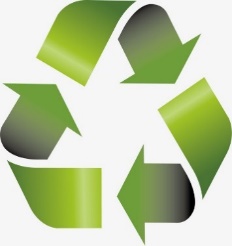 Программа «Разделяй с нами»
ЦЕЛЬ программы «Разделяй с нами»: продвижение культуры и практики раздельного сбора отходов
Тематические разделы программы «Разделяй с нами»
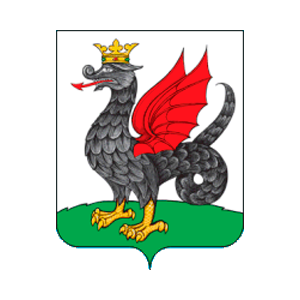 инфраструктурный
просветительский
Инфраструктурная составляющая включает в себя расстановку контейнеров и сбор отходов упаковки в гимназии
Просветительская составляющая направлена на обучение школьников, родителей, населения раздельному сбору отходов, а также  развивает данную культуру на всех уровнях: от отдельного человека до общества в целом
КАЗАНСКОЕ ОБРАЗОВАНИЕ
Инструктирование клинингового персонала школы
«ЭКОШКОЛА» экоуроки, тематические мероприятия
«ЭКОСЕМЬЯ»
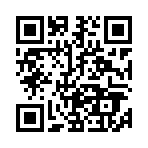 Просветительская работа с населением
ОЖИДАЕМЫЙ РЕЗУЛЬТАТ
Инфраструктурный раздел
Программы  «Разделяй с нами»
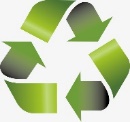 Пилотный проект  Компании «ЭкоТехнологии» - 2016
Реализация проекта по внедрению раздельного сбора отходов (РСО)
Закупка  контейнеров для раздельного сбора мусора, расходных материалов
Просветительский стенд с образцами различных фракций отходов и информацией о сроках их разложения
Организация  вывоза вторсырья для дальнейшей переработки
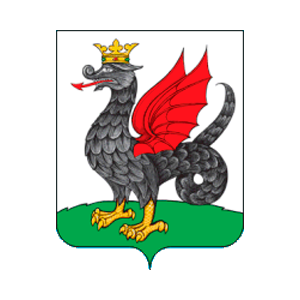 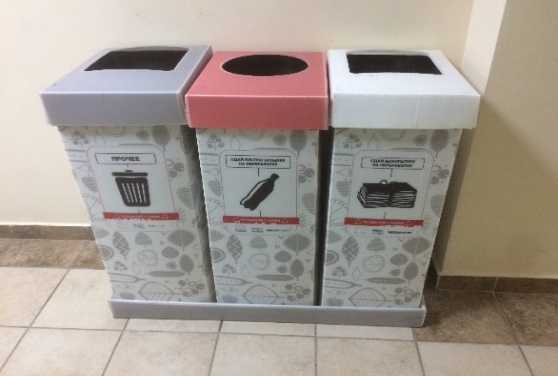 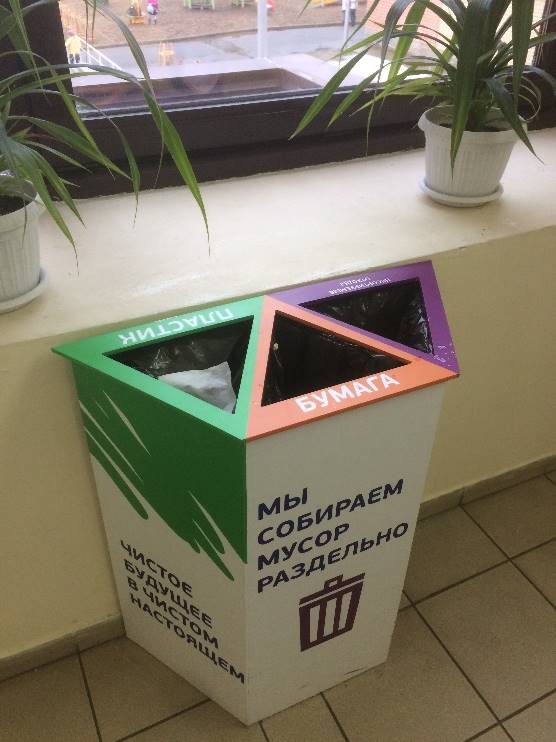 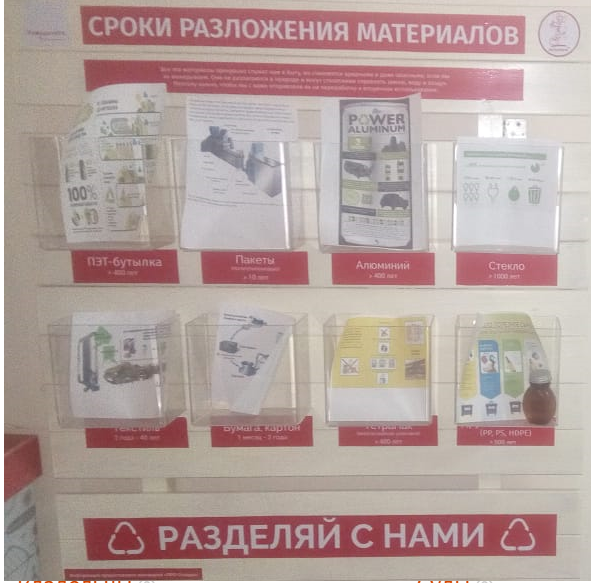 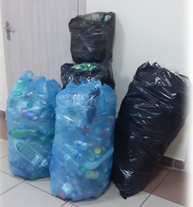 КАЗАНСКОЕ ОБРАЗОВАНИЕ
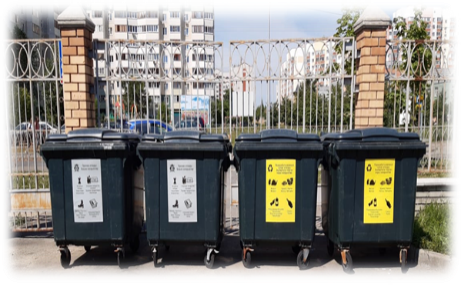 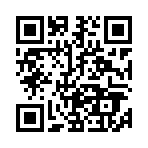 Инструктирование клинингового персонала школы
Просветительский раздел
Программы «Разделяй с нами»
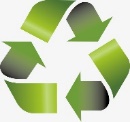 #ЭКОШКОЛА
Экоуроки для школьников РАЗДЕЛЯЙСНАМИ.РФ
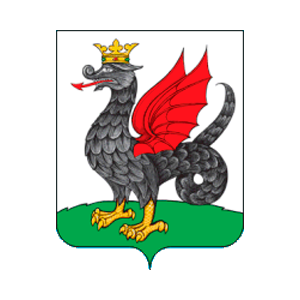 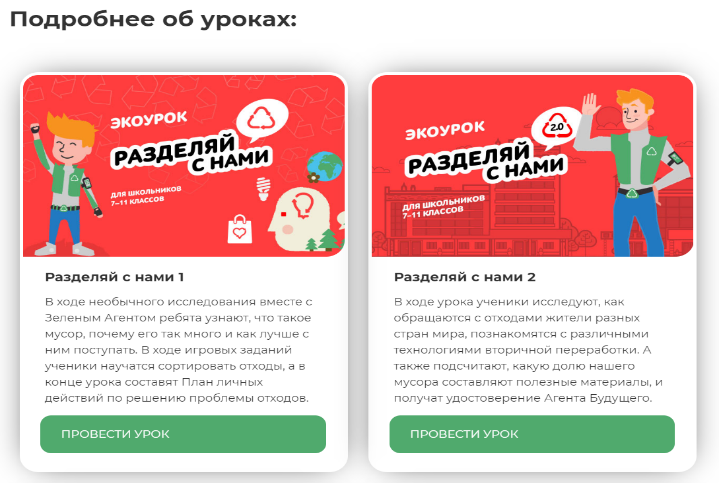 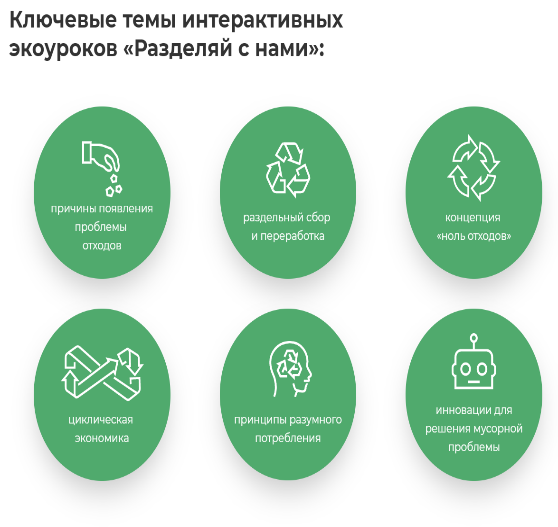 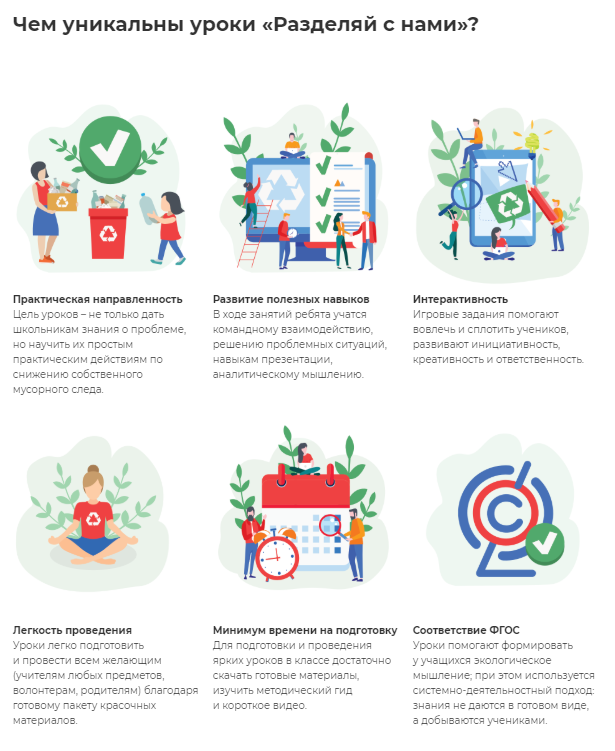 КАЗАНСКОЕ ОБРАЗОВАНИЕ
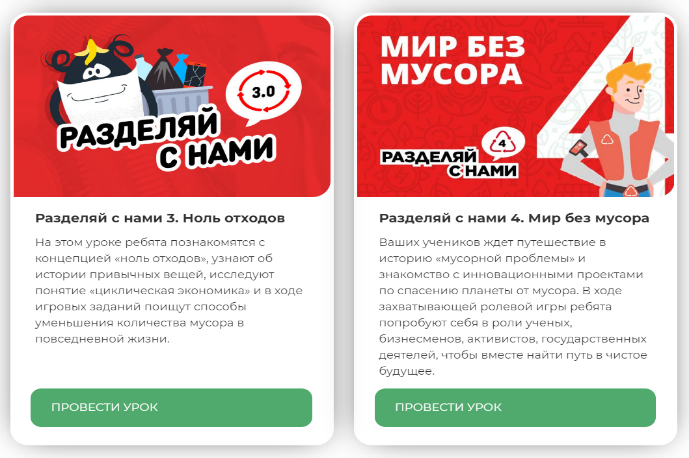 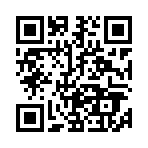 Просветительский раздел
Программы «Разделяй с нами»
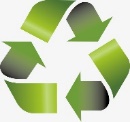 #ЭКОСЕМЬЯ
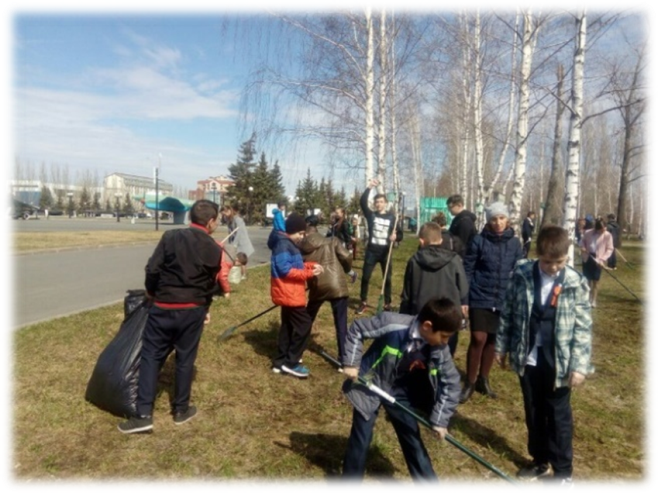 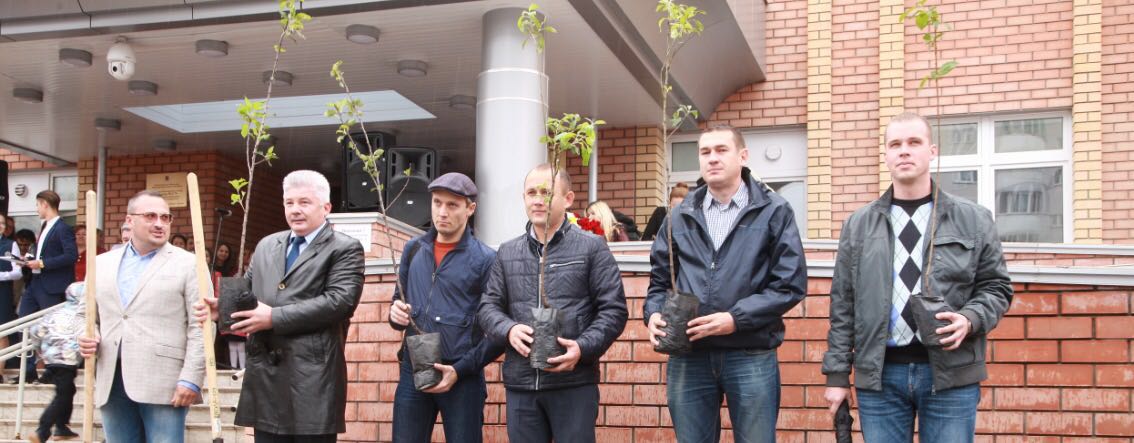 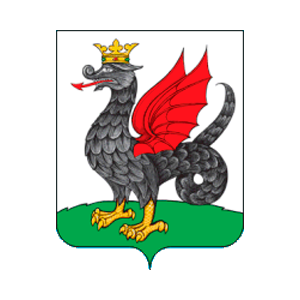 КАЗАНСКОЕ ОБРАЗОВАНИЕ
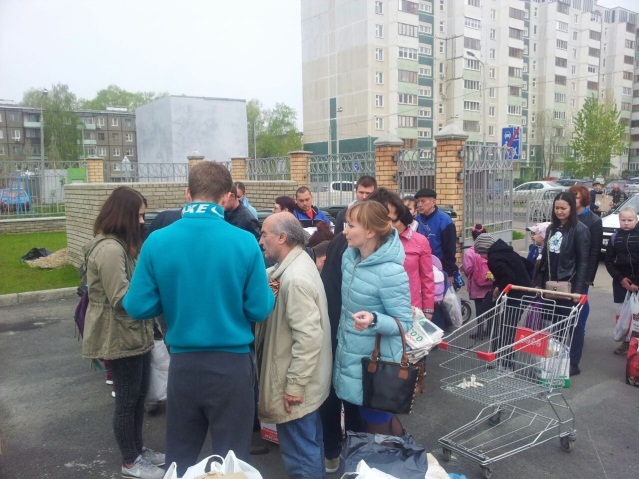 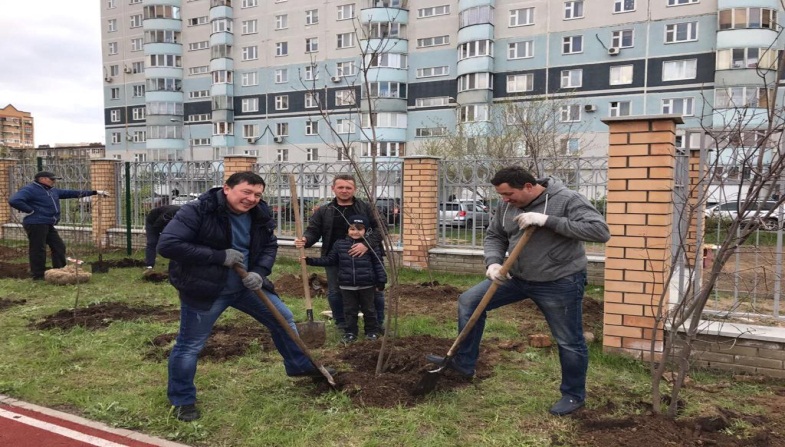 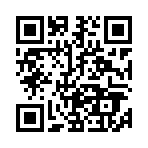 Просветительский раздел
Программы «Разделяй с нами»
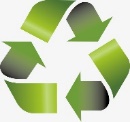 Акция по сбору использованных батареек «Сохраним планету»
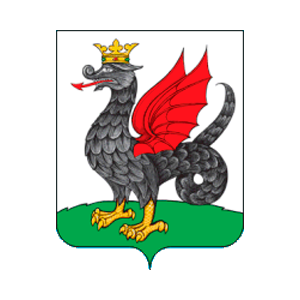 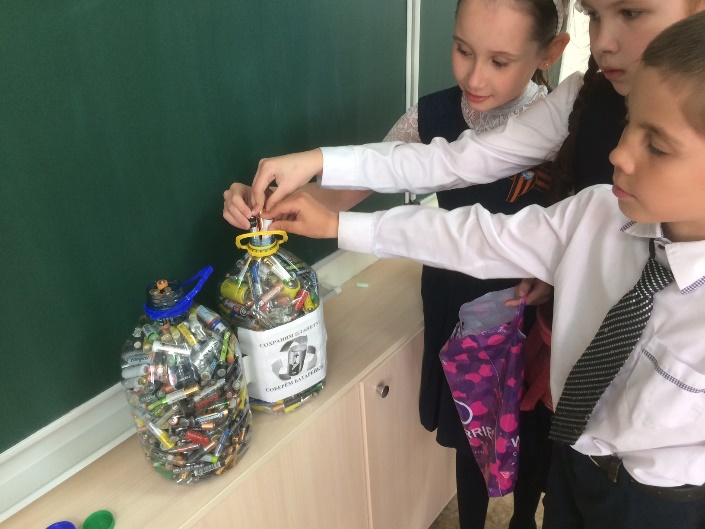 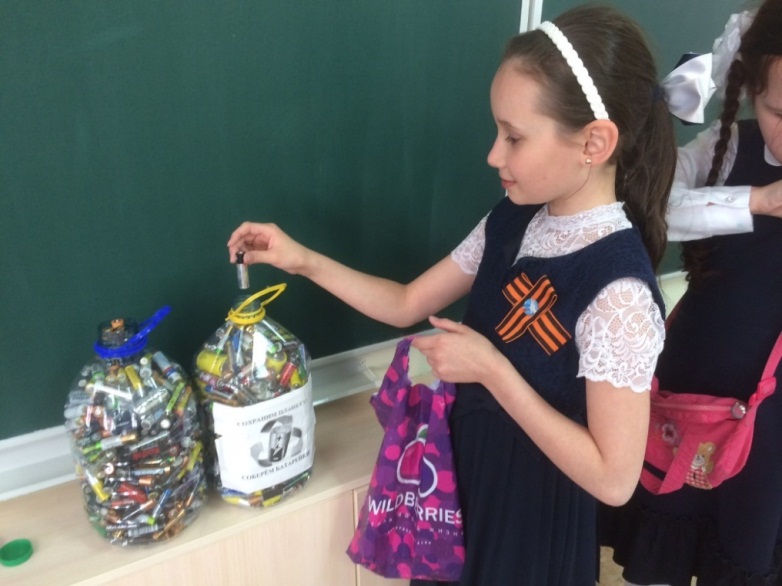 КАЗАНСКОЕ ОБРАЗОВАНИЕ
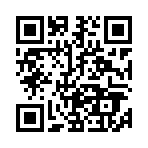 Просветительский раздел
Программы «Разделяй с нами»
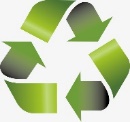 Сбор макулатуры-акция «Бумажный бум»Сентябрь 2018 г. -  собрано 10 тонн бумагиАпрель 2019г.  - собрано 12 тонн бумаги
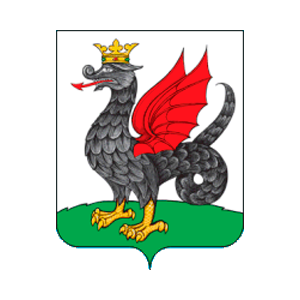 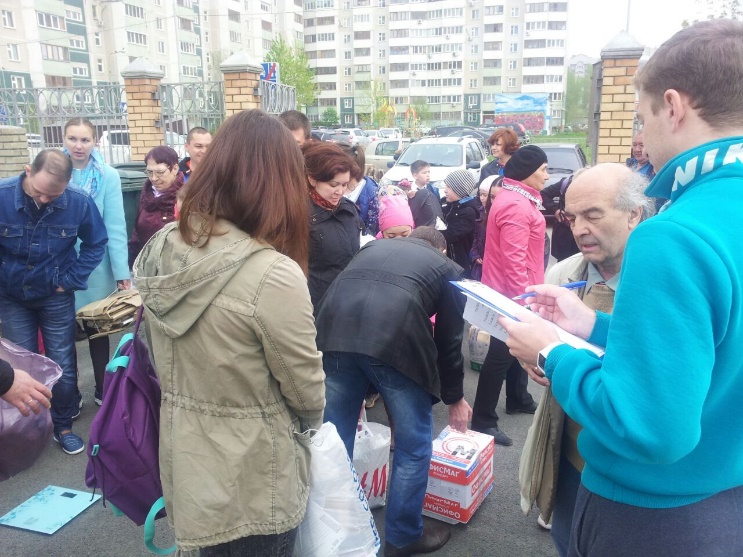 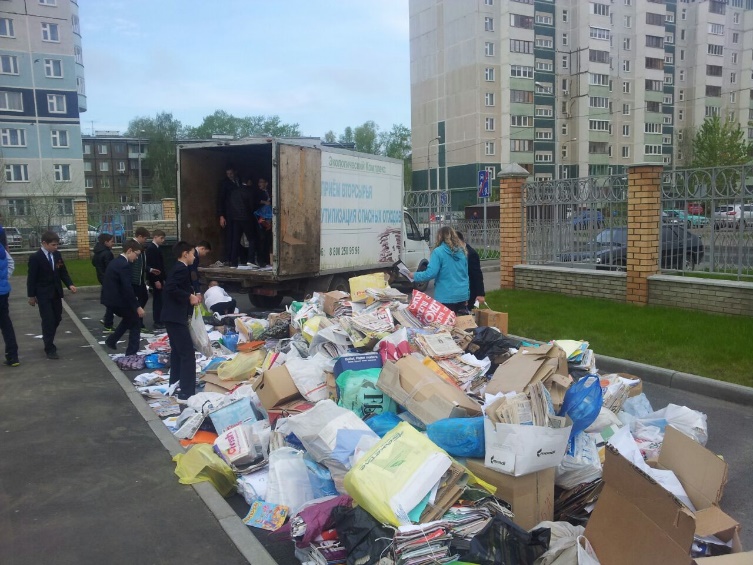 КАЗАНСКОЕ ОБРАЗОВАНИЕ
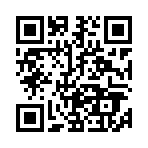 Просветительский раздел
Программы «Разделяй с нами»
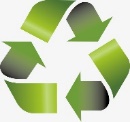 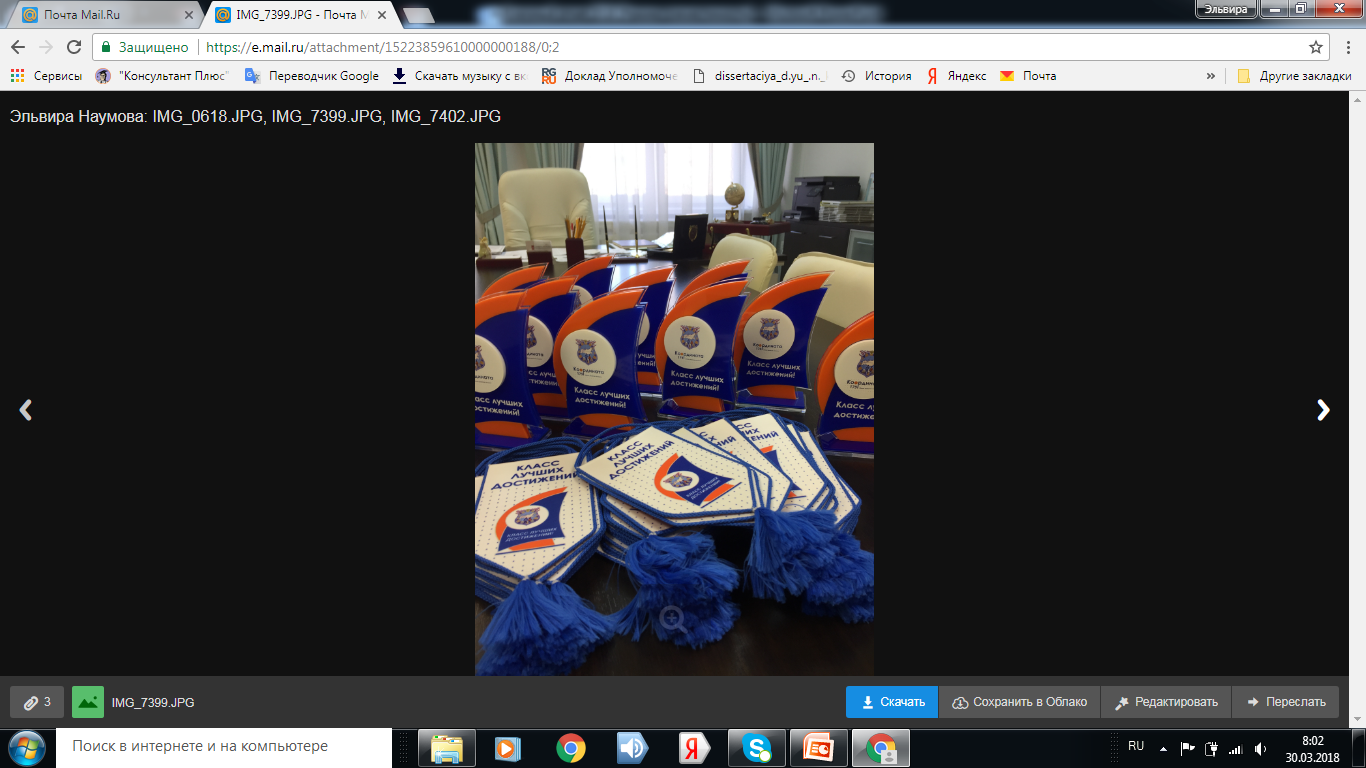 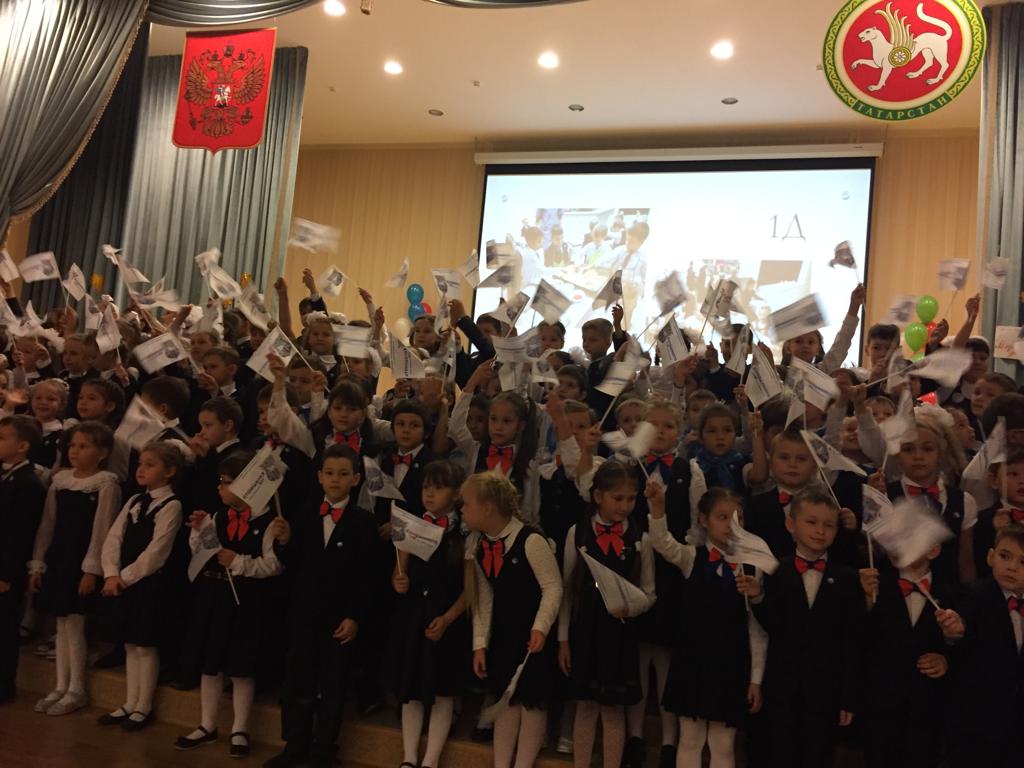 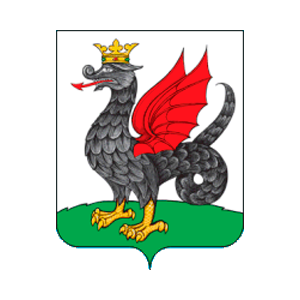 КАЗАНСКОЕ ОБРАЗОВАНИЕ
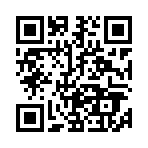 Просветительский раздел
Программы «Разделяй с нами»
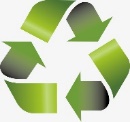 Экологическая игра на тему «Сделай воздух чище»
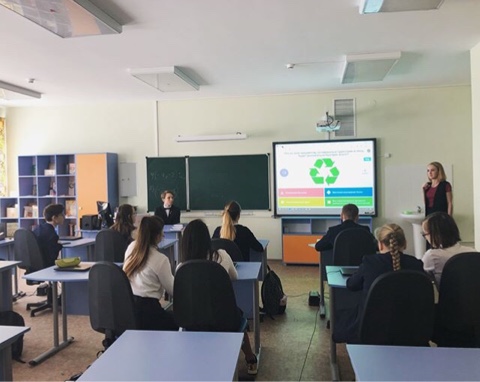 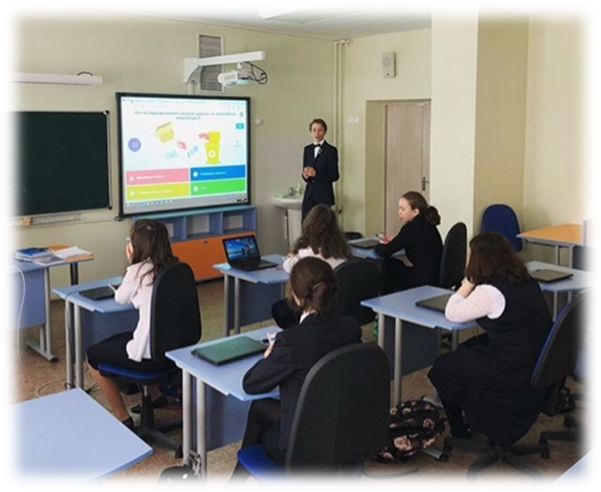 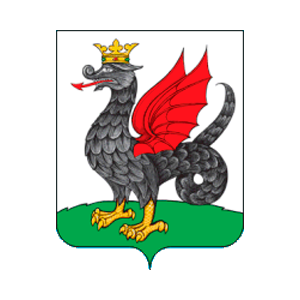 КАЗАНСКОЕ ОБРАЗОВАНИЕ
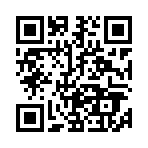 Просветительский раздел
Программы «Разделяй с нами»
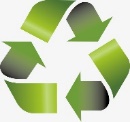 Просветительская работа с населением
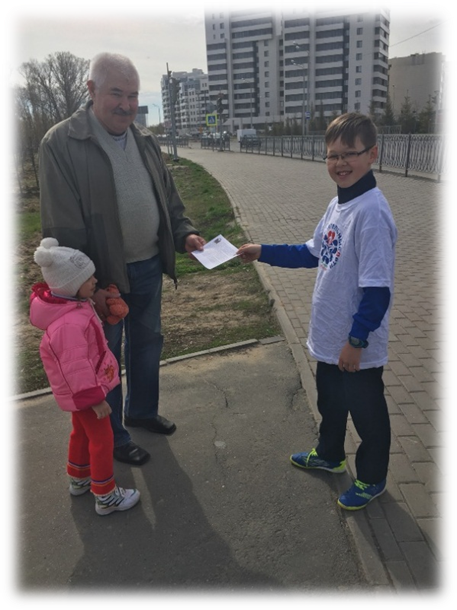 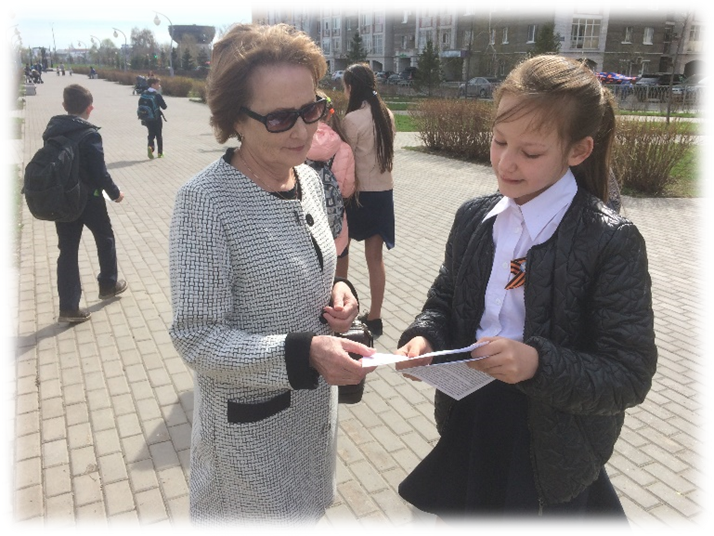 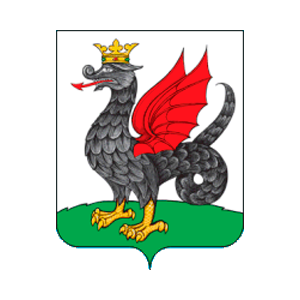 КАЗАНСКОЕ ОБРАЗОВАНИЕ
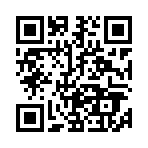 Ожидаемый результат
Программы «Разделяй с нами»
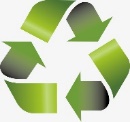 Социальный проект   МБОУ «Гимназия №179»
«Разделяй с нами»
в категории 
«Экологические проекты и инициативы»
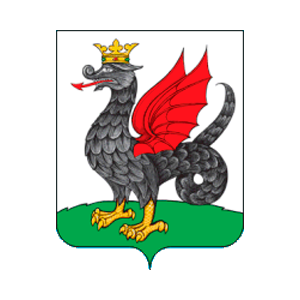 КАЗАНСКОЕ ОБРАЗОВАНИЕ
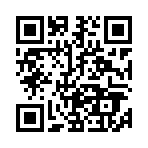 Благодарю за внимание
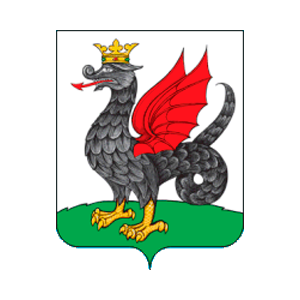 КАЗАНСКОЕ ОБРАЗОВАНИЕ
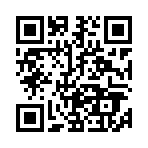